Byen som samfunnsutviklar
Ole Helge Haugen – fylkesplansjef Møre og Romsdal Fylkeskommune
Byen som samfunnsutviklar
Byane stadig viktigare i sin region
Vekstkraft 
Attraktivitet
Identitet
Arbeidsplassar
Kompetanse
Støttetenester
…………..

Bykommunane (?)
STATISTIKKGRUNNLAG:
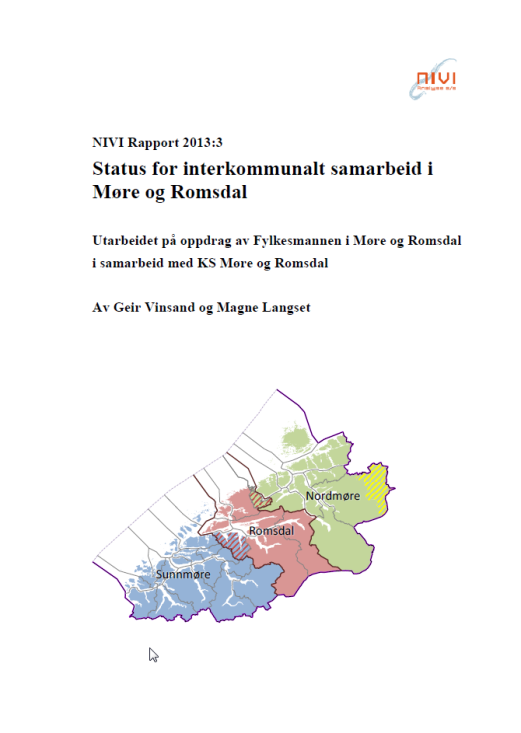 Pendlerstatistikk (bu- og arbeidsmarknadsregionar)
Næringsstruktur  (næringsregionar)
Kulturpendling     (fritidsregionar)
Handelsanalyser  (Handelsregionar)
Søknad VGS og høgskular (utdanningsregionar)
Avisdekning
Senterstruktur
Demografi (bæredyktig-vekstkraft)
Interkommunalt samarbeid
Politisk samarbeid
Kulturell identitet
Historisk tilknytning
…………..
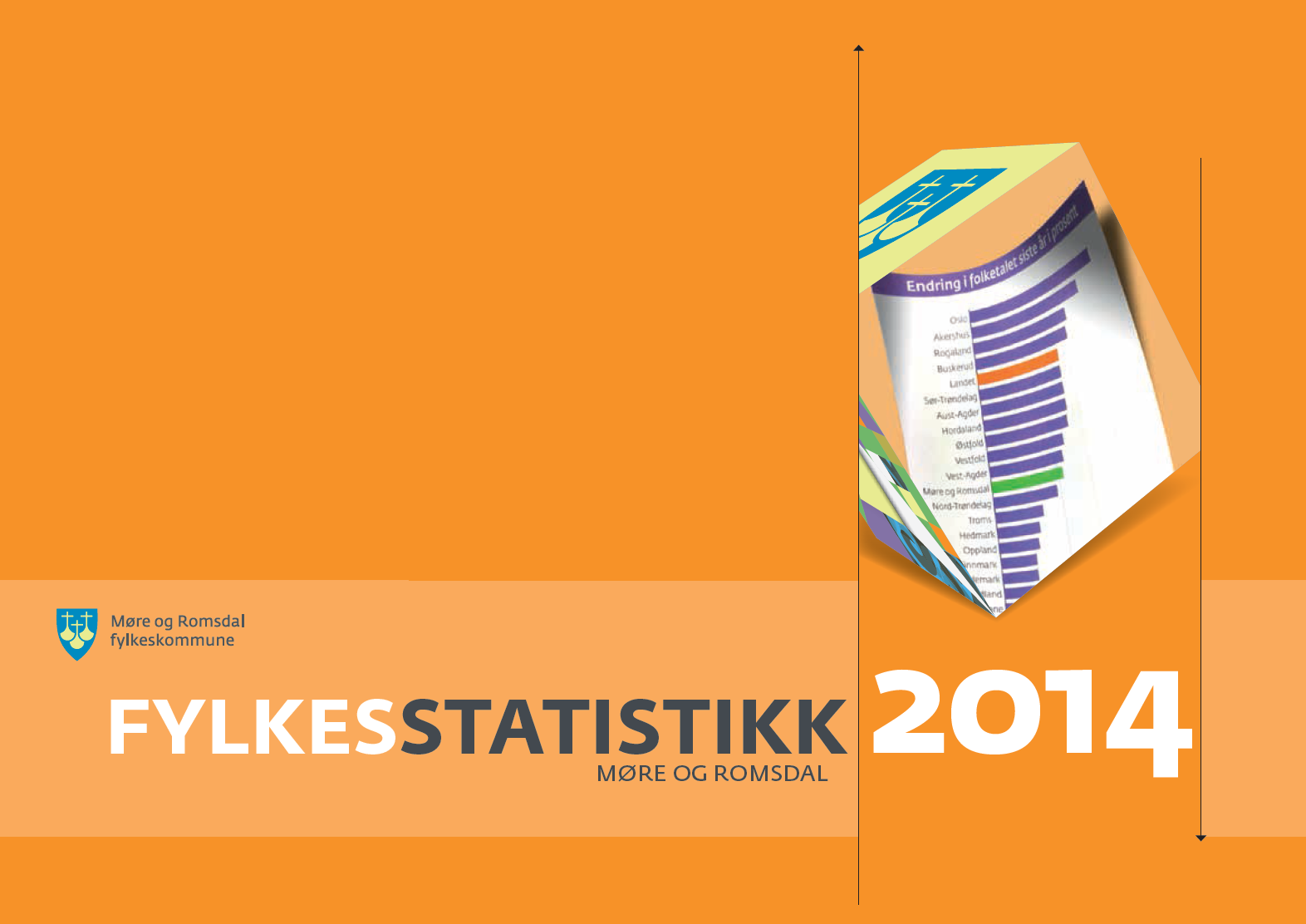 Ole Helge Haugen - Fylkesplansjef  -  Møre og Romsdal Fylkeskommune
Kvardagsregionar
Kvardagsregionar
20 av 31 «distrikts»kommunar har ein av byane som viktigaste utpendlingskommune
Vekstkrafta ligg i byane
Byane stadig viktigare i utvida kvardagsregionar
8 av 10 kommunar har Ålesund som største utpendlingskommune

8 av 8 kommunar har Molde som største utpendlingskommuner

4 av 8 har Kristiansund som viktigaste utpendlingskommune
Byane stadig meir «populære» i sine regionar !

Bykommunane  treng «drahjelp»?